UNIT-IV(Support Vector Machine)
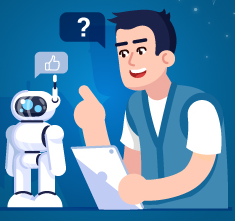 1
Topics : 
Support Vector Machine
  Non Linear Support Vector Machines.
 Example
2
Non Linear SVM
If data is linearly arranged, then we can separate it by using a straight line, but for non-linear data, we cannot draw a single straight line.
Imagine a case - if there is no straight line (or hyper plane) which can separate two classes? In the image shown below, there is a circle in 2D with red and blue data points all over it such that adjacent data points are of different colors.
Contd..
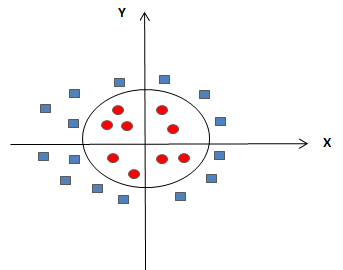 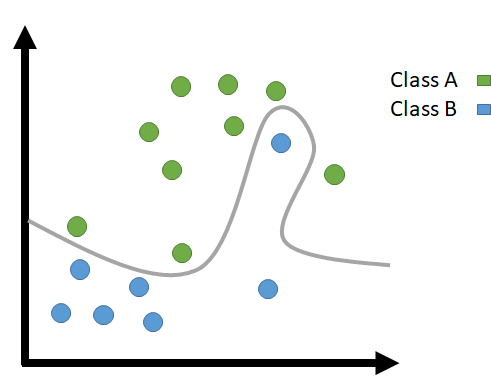 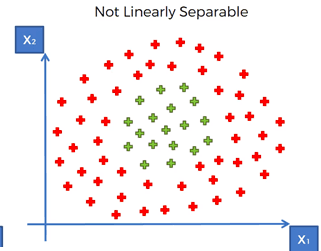 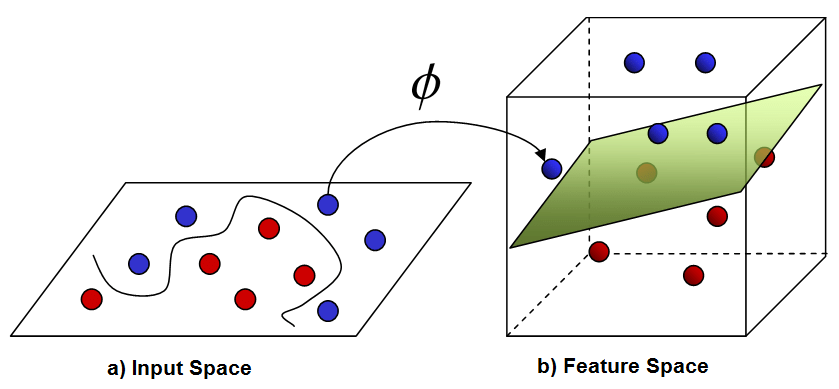 4
Contd..
So to separate these data points, we need to add one more dimension. 
For linear data, we have used two dimensions x and y, so for non-linear data, we will add a third dimension z. 
So ,here we use a kernel function to handle non-linear separable data.
Kernels are used by classification algorithms to solve non-linear classification problems.
The kernel function transforms the data into a higher dimensional feature space to make it possible to perform the linear separation.
5
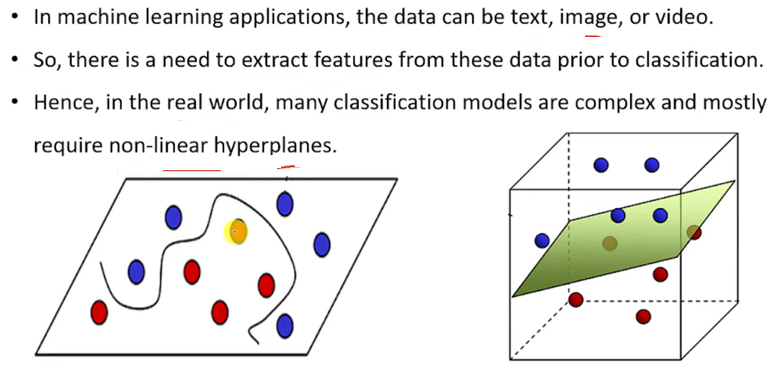 6
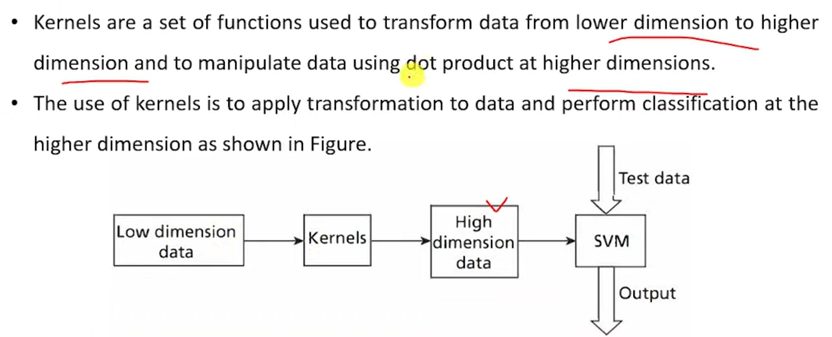 7
Contd..
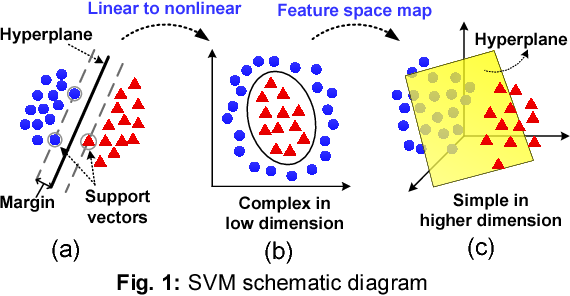 8
Example
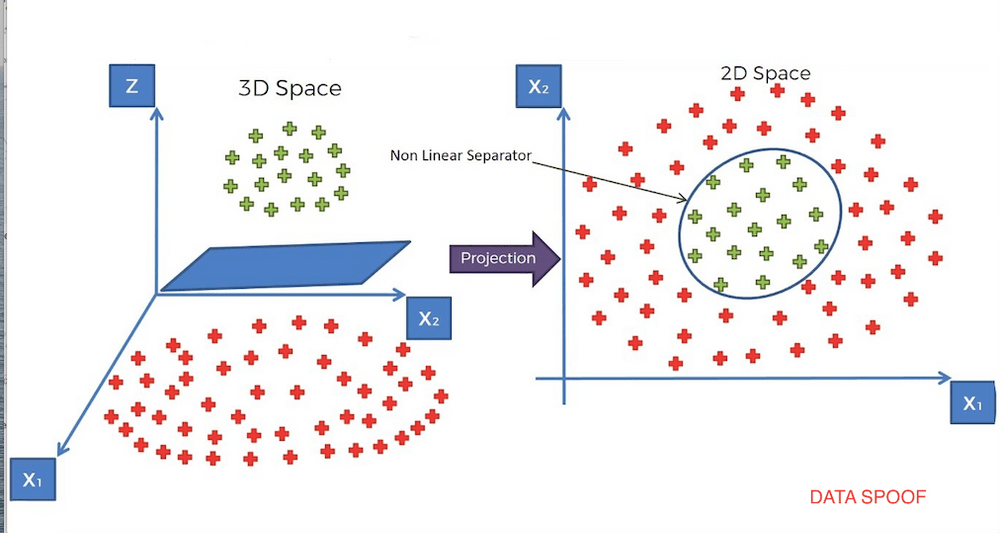 9
Contd..
he kernel function is a function that may be expressed as the dot product of the mapping function (kernel method) and looks like this, K(xi,xj) = Ø(xi) . Ø(xj)
There are different types of Kernels are available to convert non linear to linear.
1. linear: u'*v
2. polynomial: (gamma*u'*v + coef0)^degree
3. radial basis (RBF) : exp(-gamma*|u-v|^2)
4. sigmoid : tanh(gamma*u'*v + coef0)
RBF is generally the most popular one.
10
Contd..
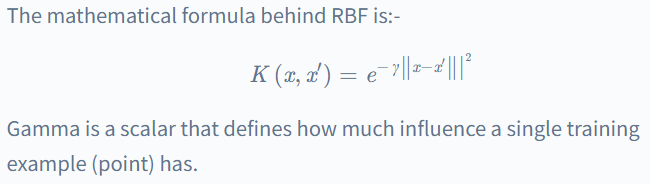 11
Example
In the Given Dataset, we have 4 are positively labeled data sets and 4 are negatively labeled data sets.
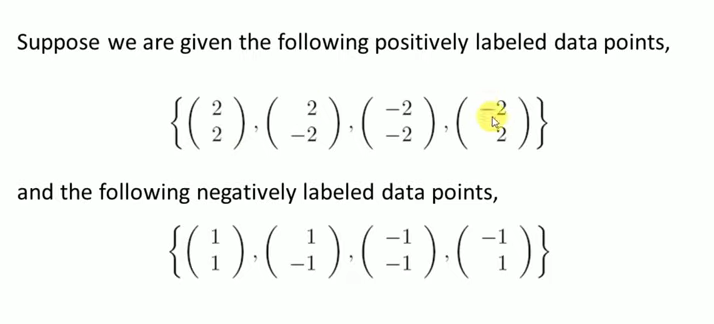 12
Contd..
Next ,we need to plot the data points
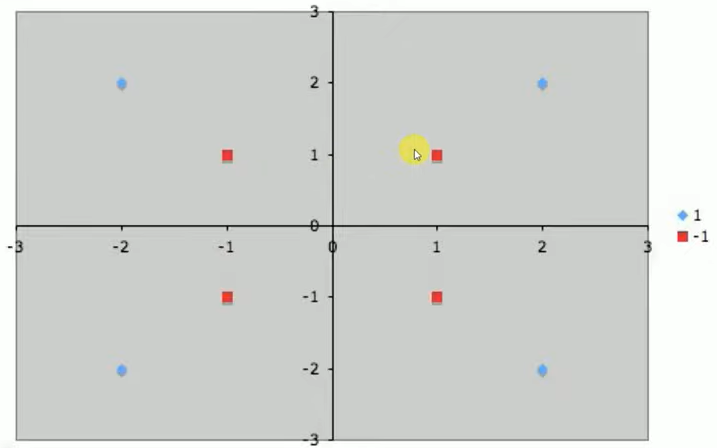 13
Here our Goal is to separate Hyper plane  that accurately separately two classes.
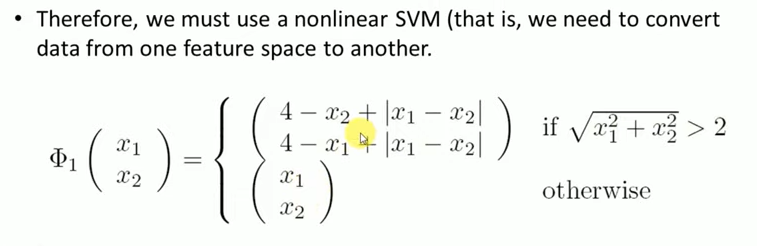 14
Here our Goal is to separate Hyper plane  that accurately separately two classes by using the Mapping Function RBF.
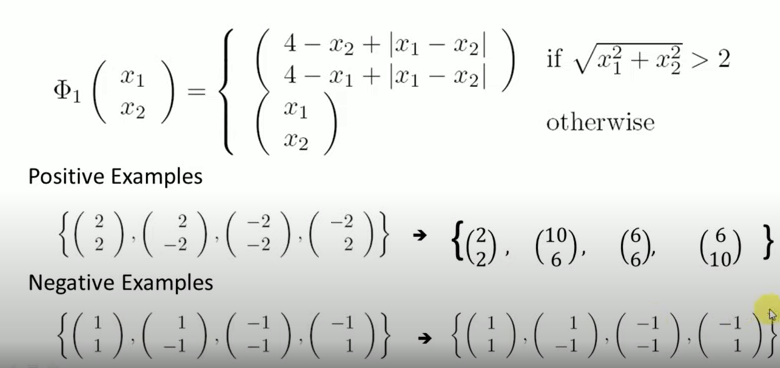 15
Next we can draw the Hyper plane by using updated Data Point
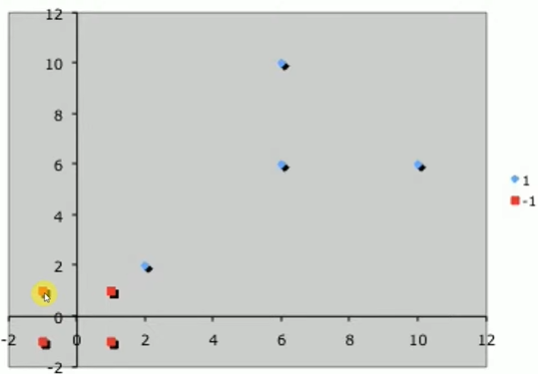 16
Contd..
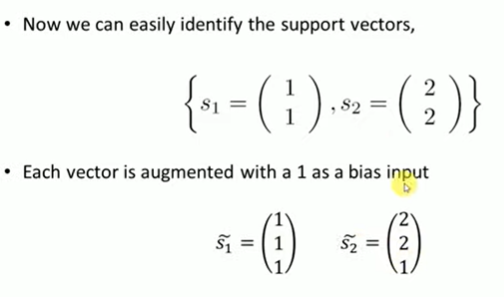 17
We need to calculate the 3 Variables. ie, α1, α2.
Which will be used to calculate the Weight Vector.
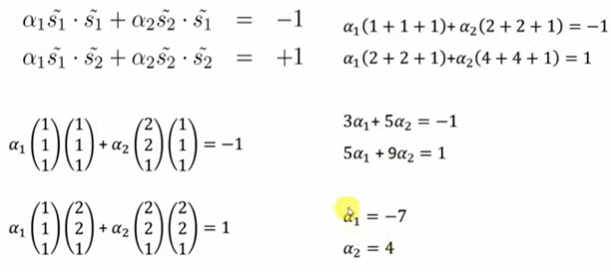 18
Once we get the 2 variables, after that we need to calculate the Weight Vector.
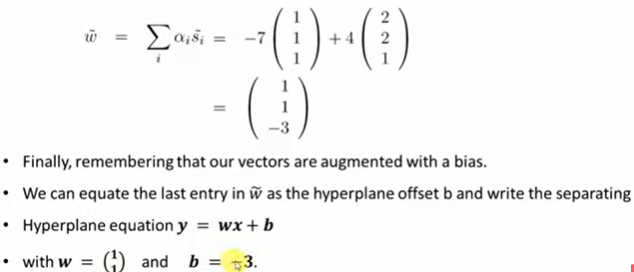 19
Here we get, the line is (1,0) ie, the line is parallel to Y- Axis.
Suppose , If the Line is (0,1) ie, the line is parallel to X- Axis.
If the line is (1,1) , ie, the line is parallel to 45 Degrees.
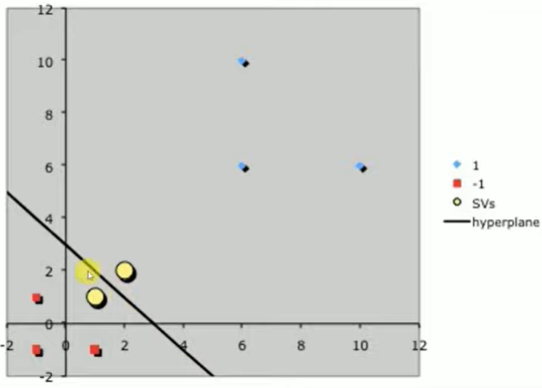 20
Example-2
In the Given Dataset, we have 4 are positively labeled data sets and 4 are negatively labeled data sets.
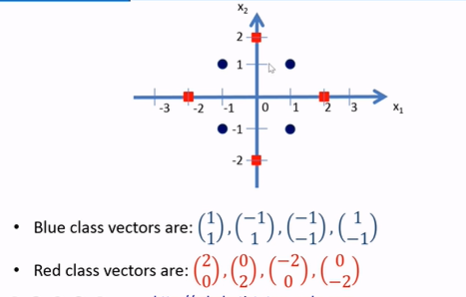 21
Here our Goal is to separate Hyper plane  that accurately separately two classes by using the Mapping Function RBF.
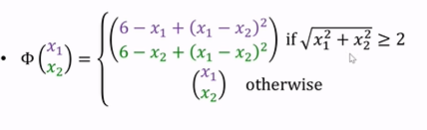 22
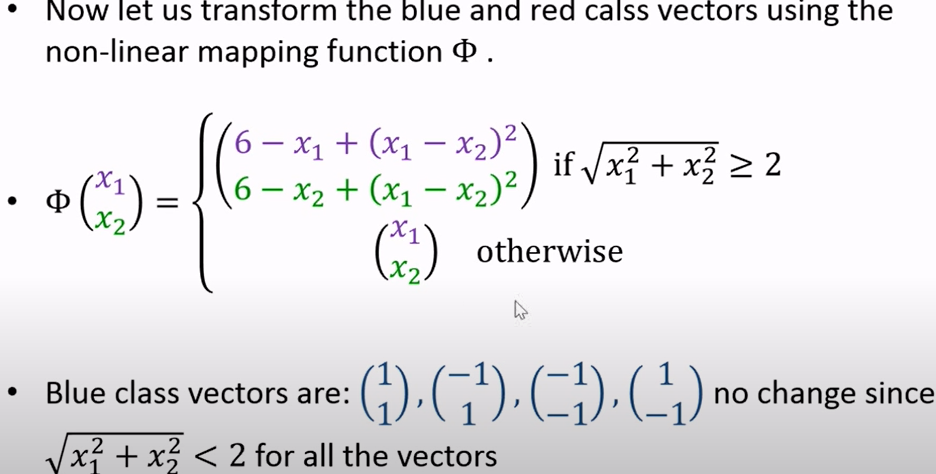 23
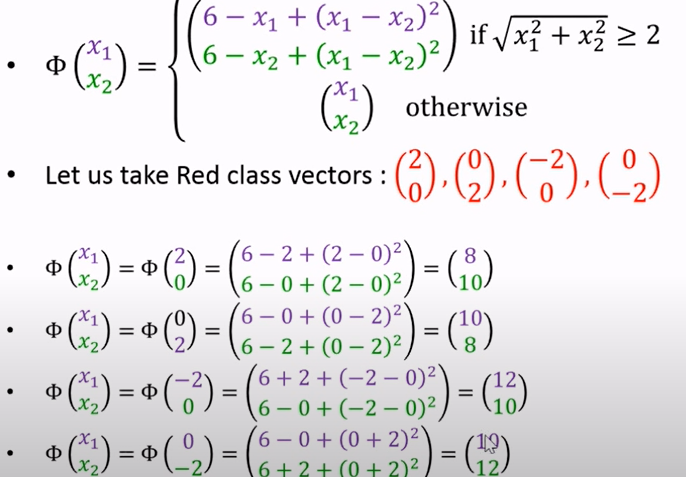 24
Draw the Hyper Plane by using updated Data Points
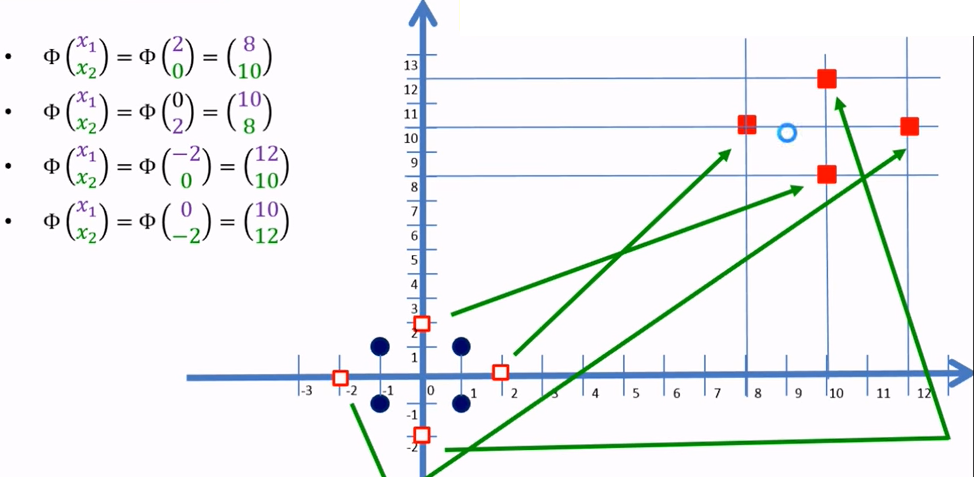 25
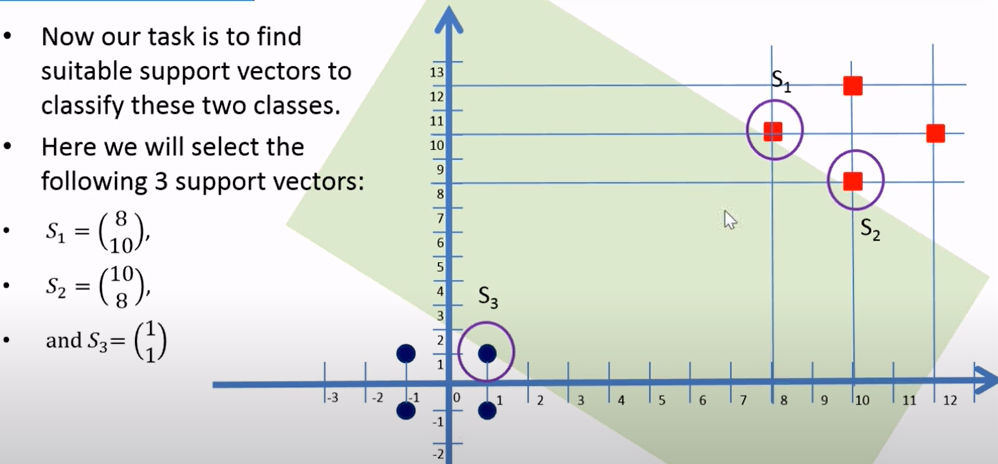 26
Here we will add the Bias value
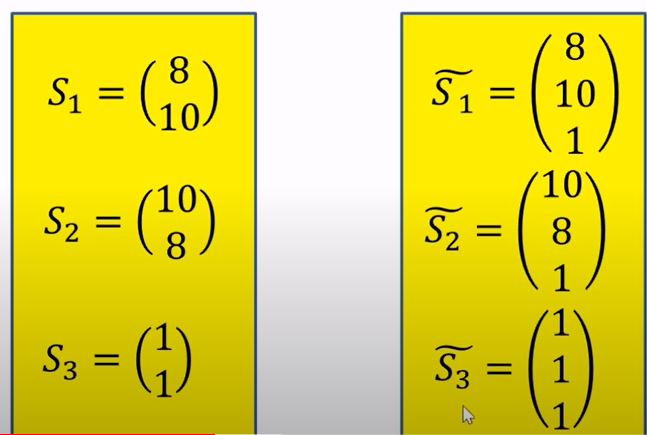 27
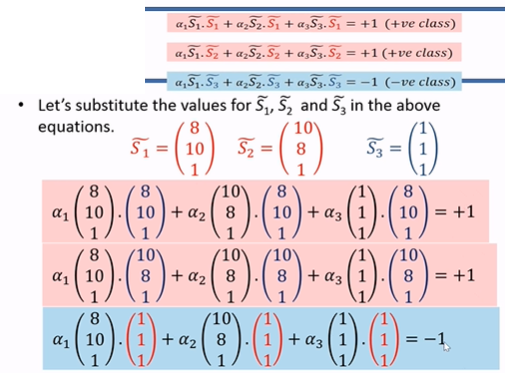 28
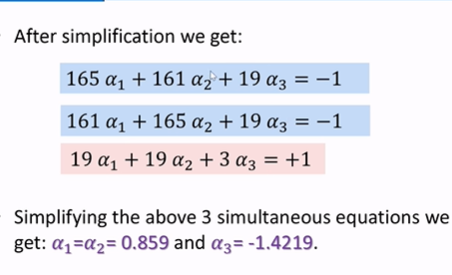 29
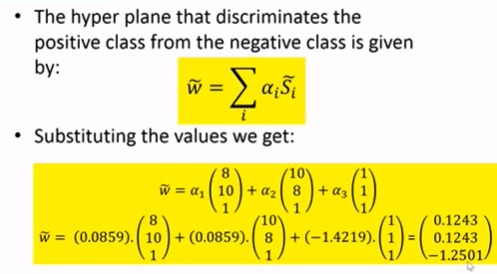 30
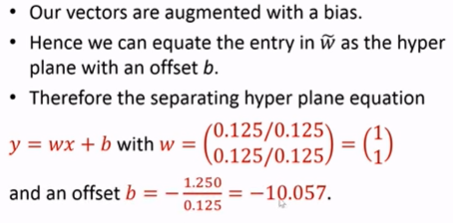 31
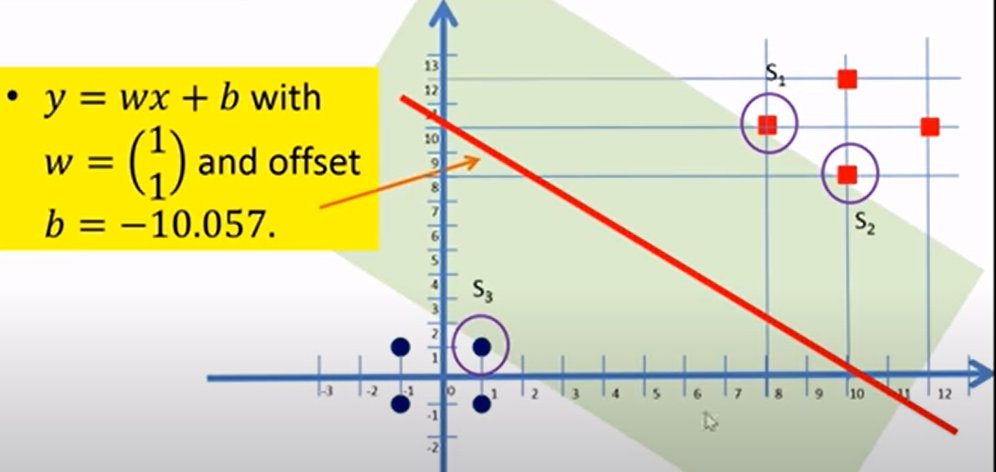 32
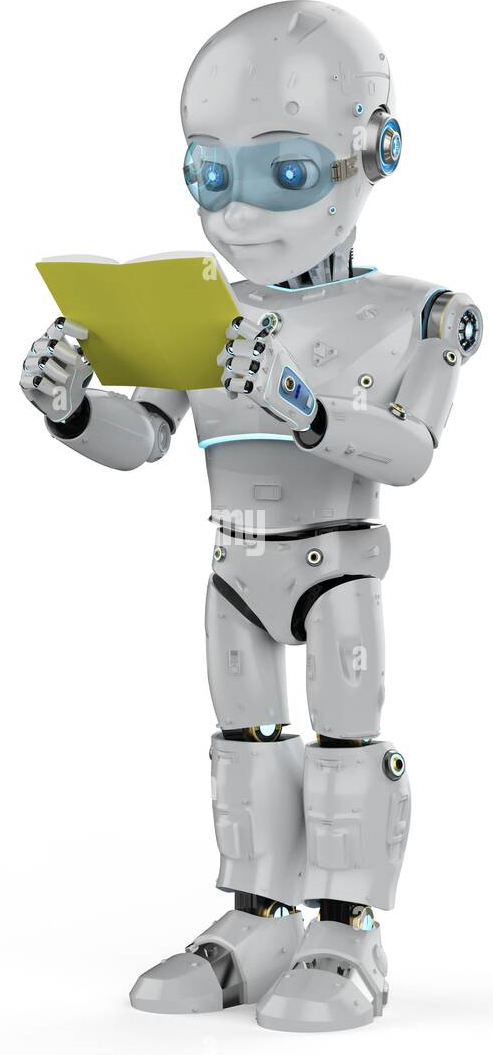 THANK YOU
33